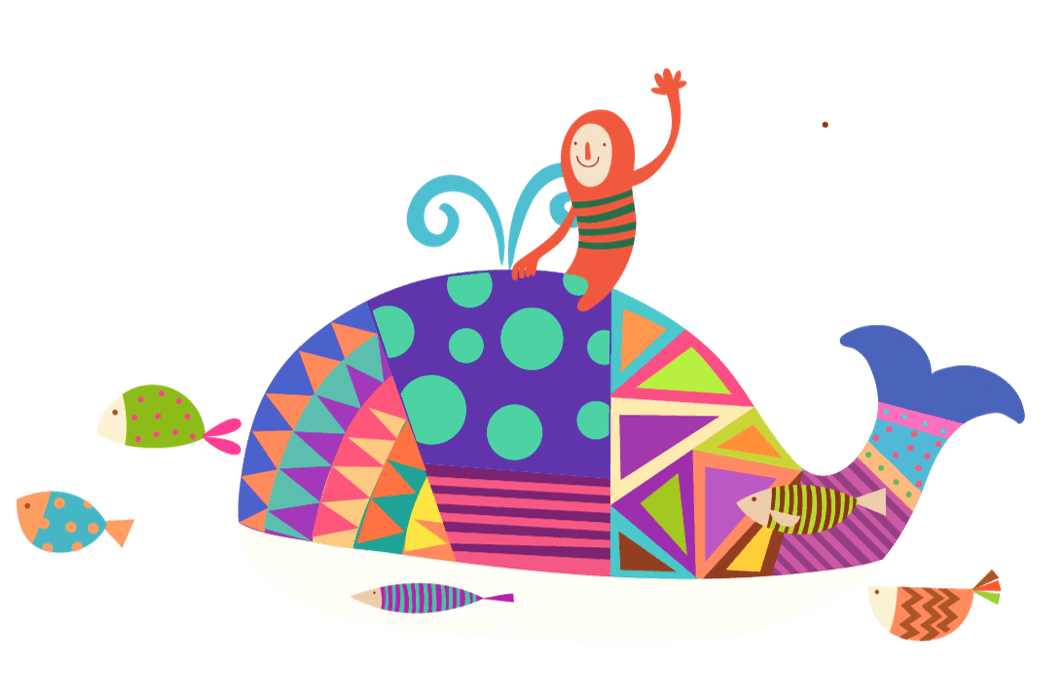 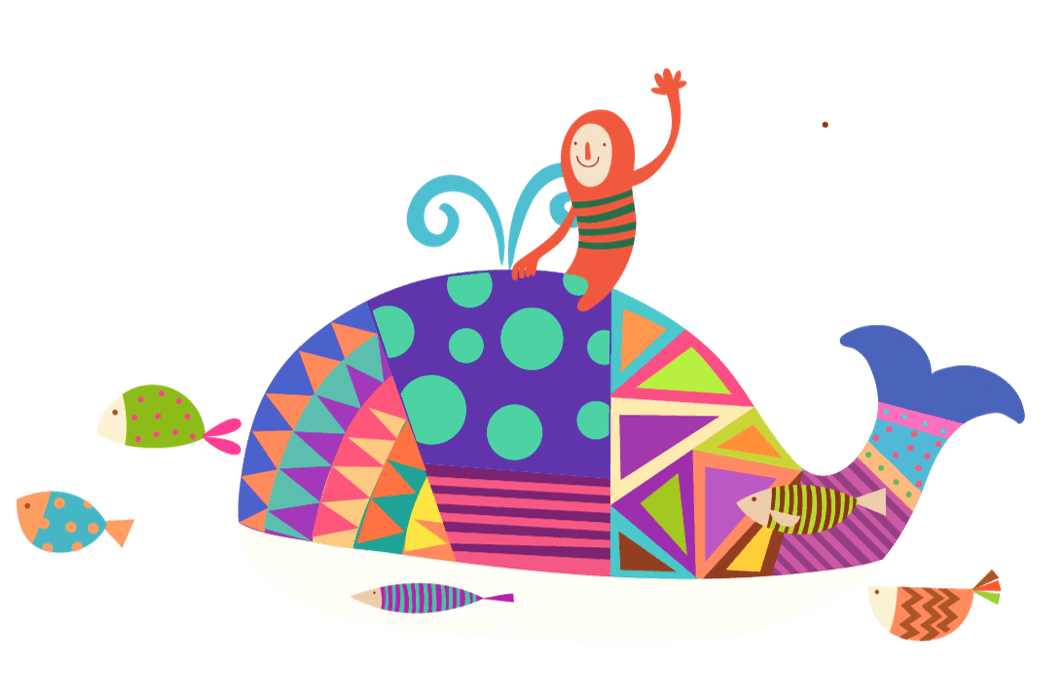 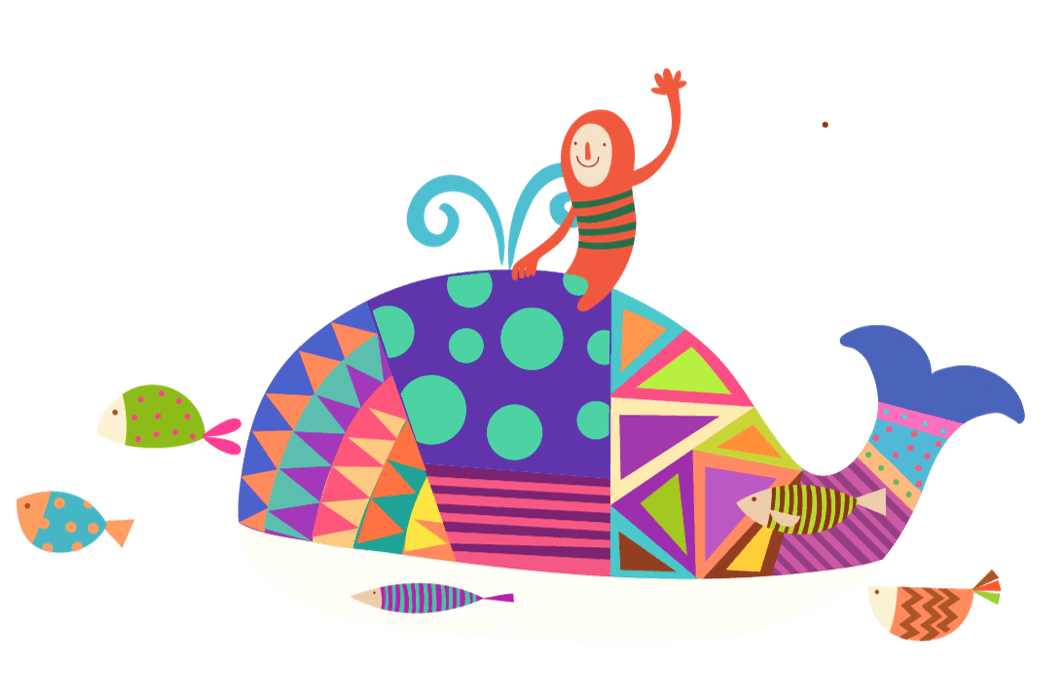 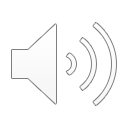 PEP  M4U4     Body  Language
Song: Head Shoulder Knees And Toes 
Singer: Pop Goes The Weasel
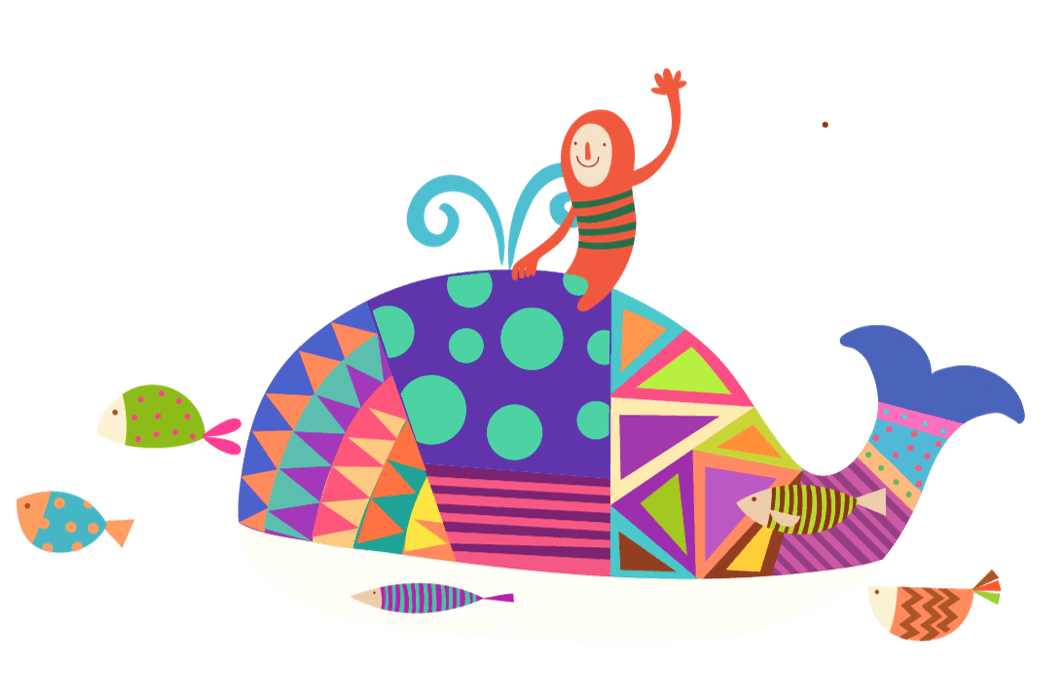 作者：蓝晓晴
单位：华南师范大学
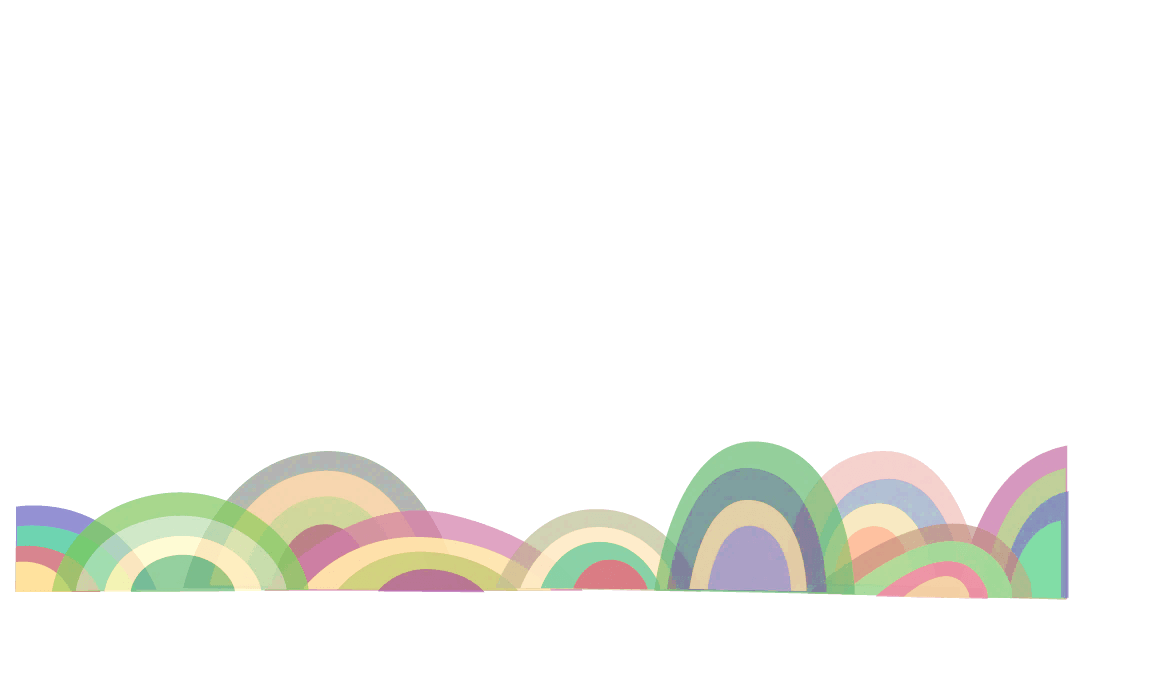 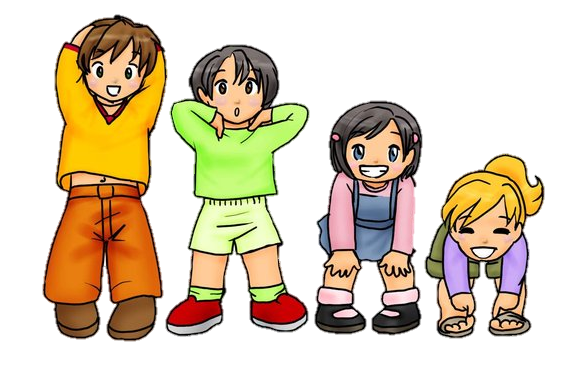 Head, shoulders, knees and toes,
knees and toes
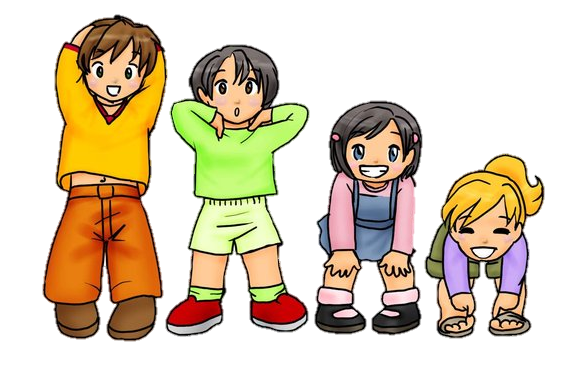 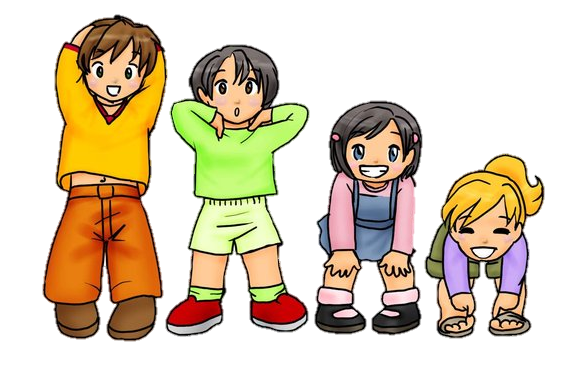 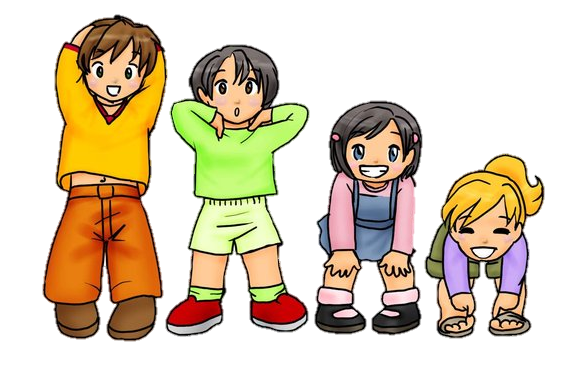 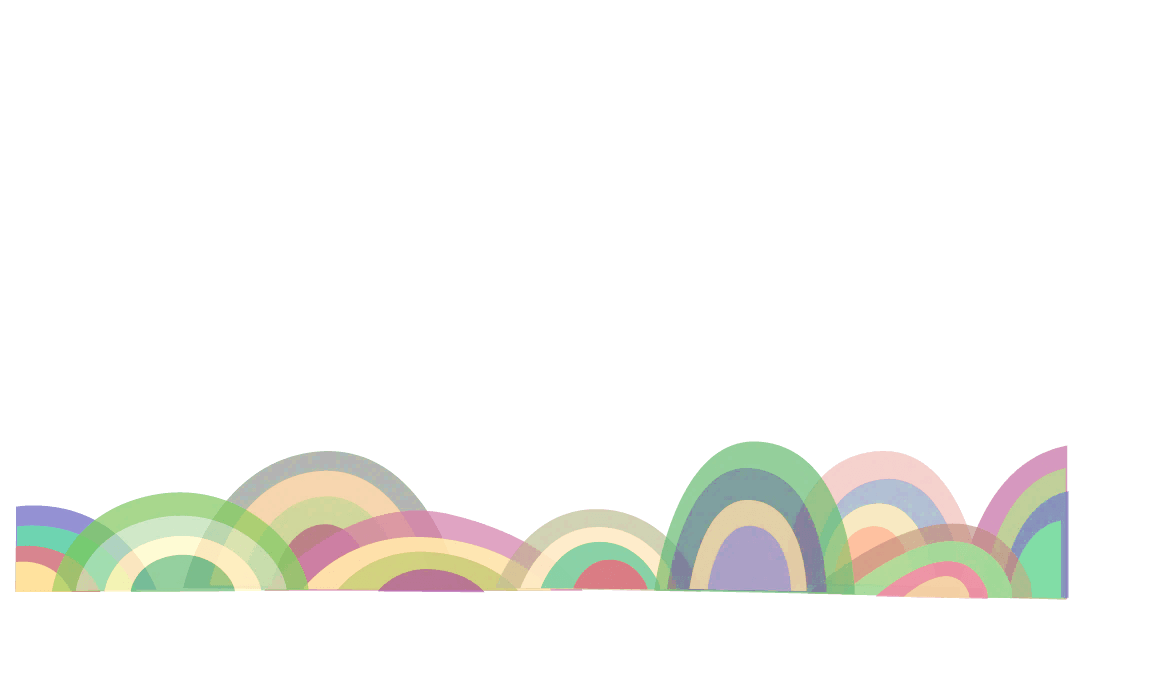 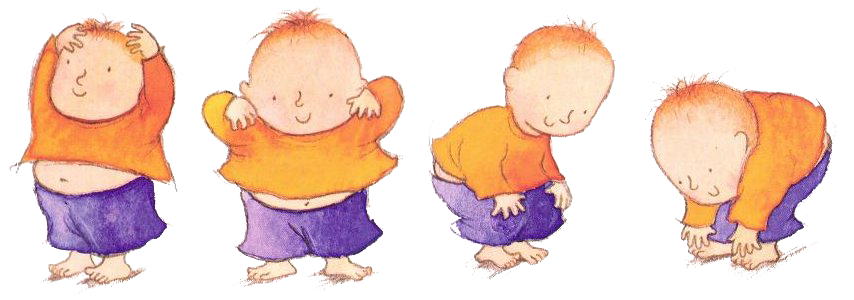 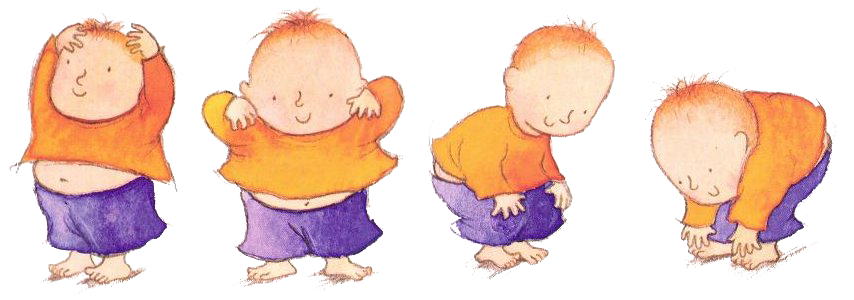 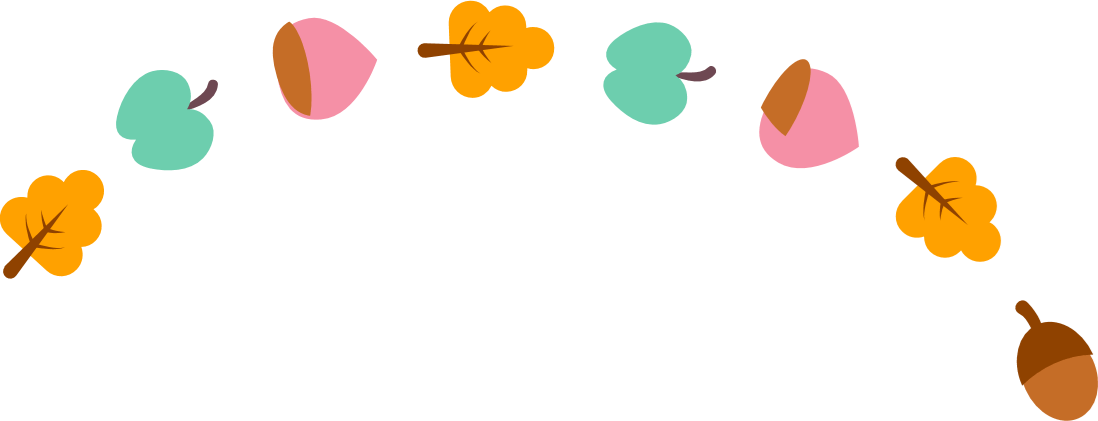 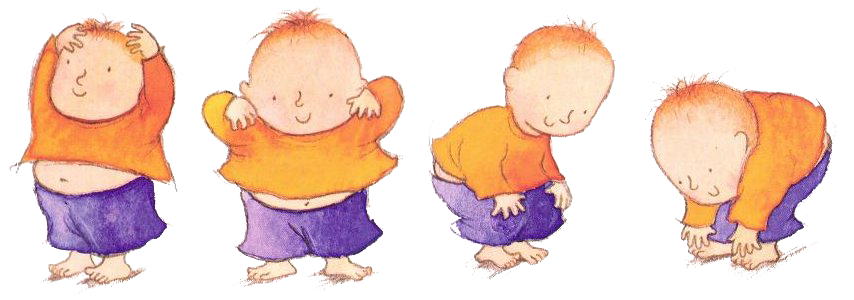 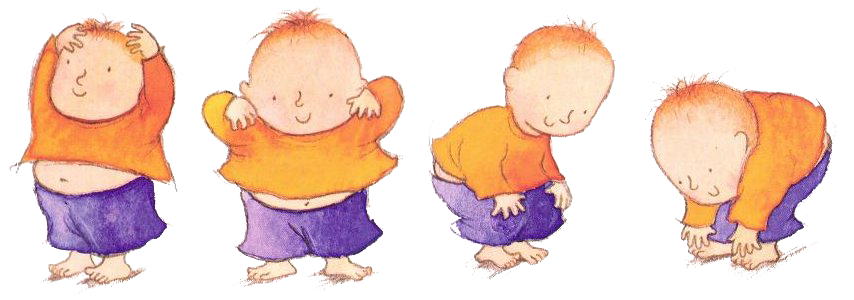 knees and toes
Head, shoulders, knees and toes,
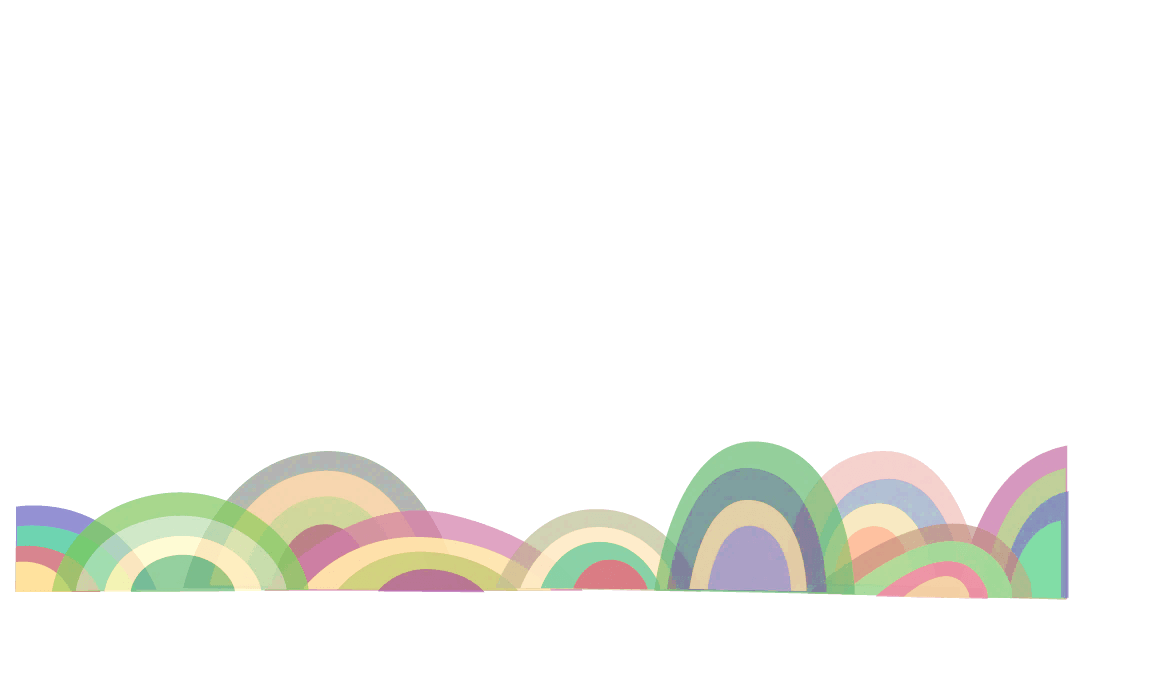 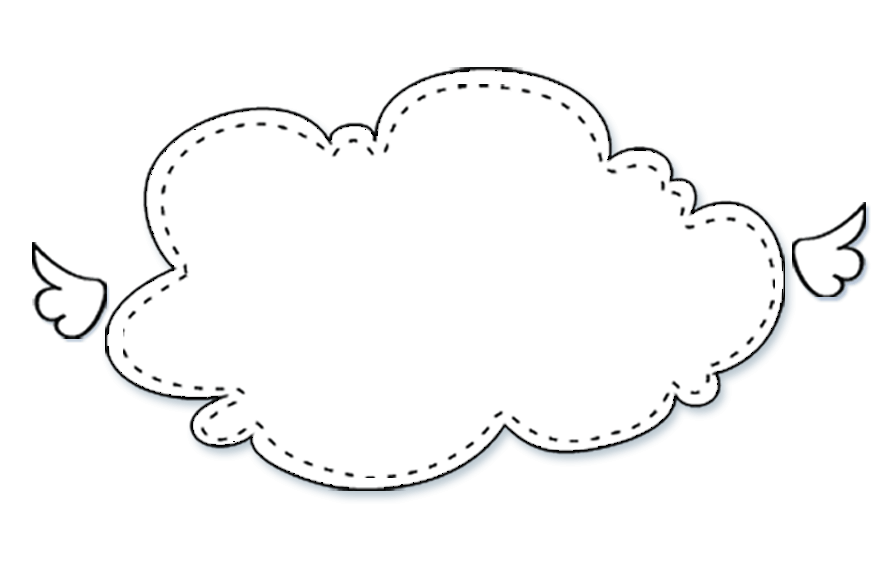 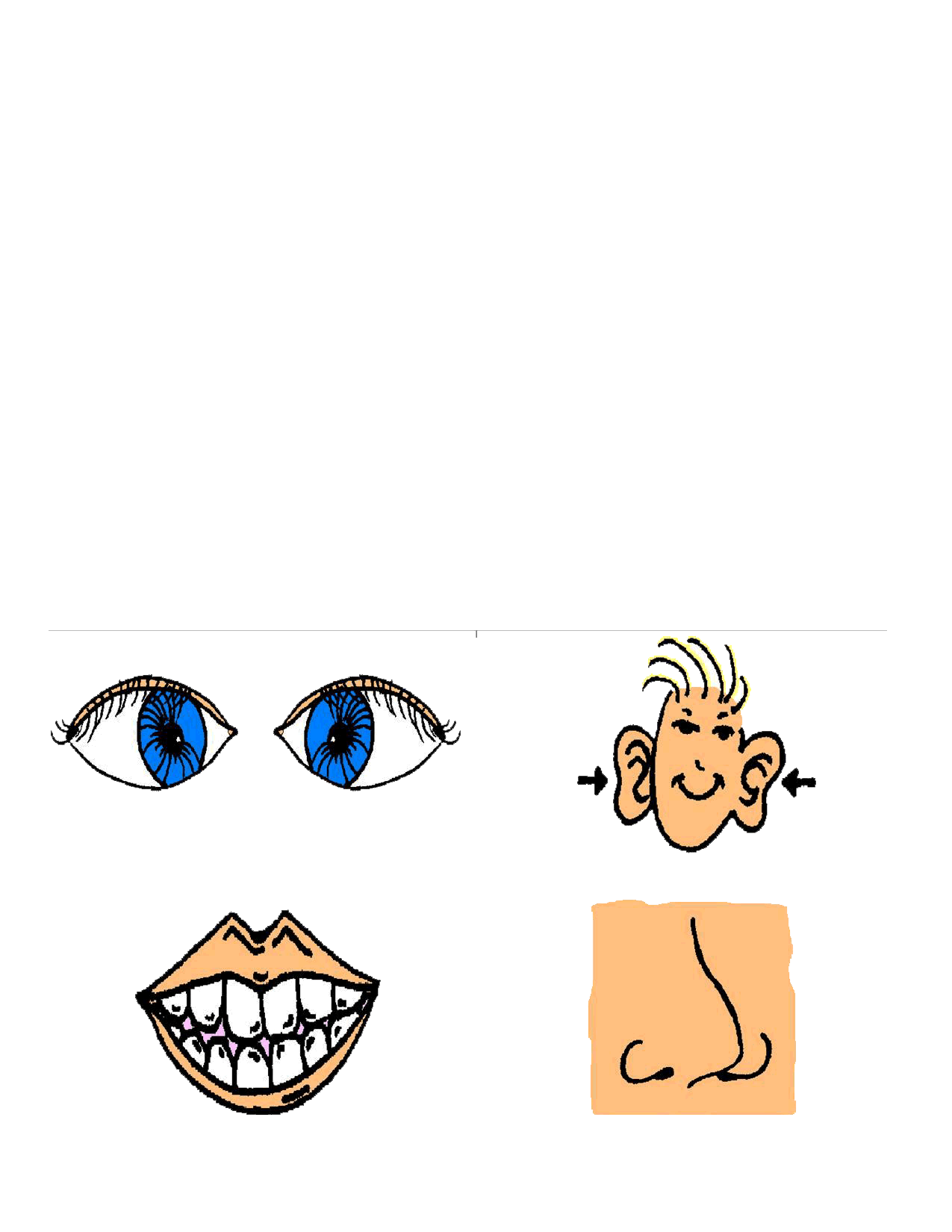 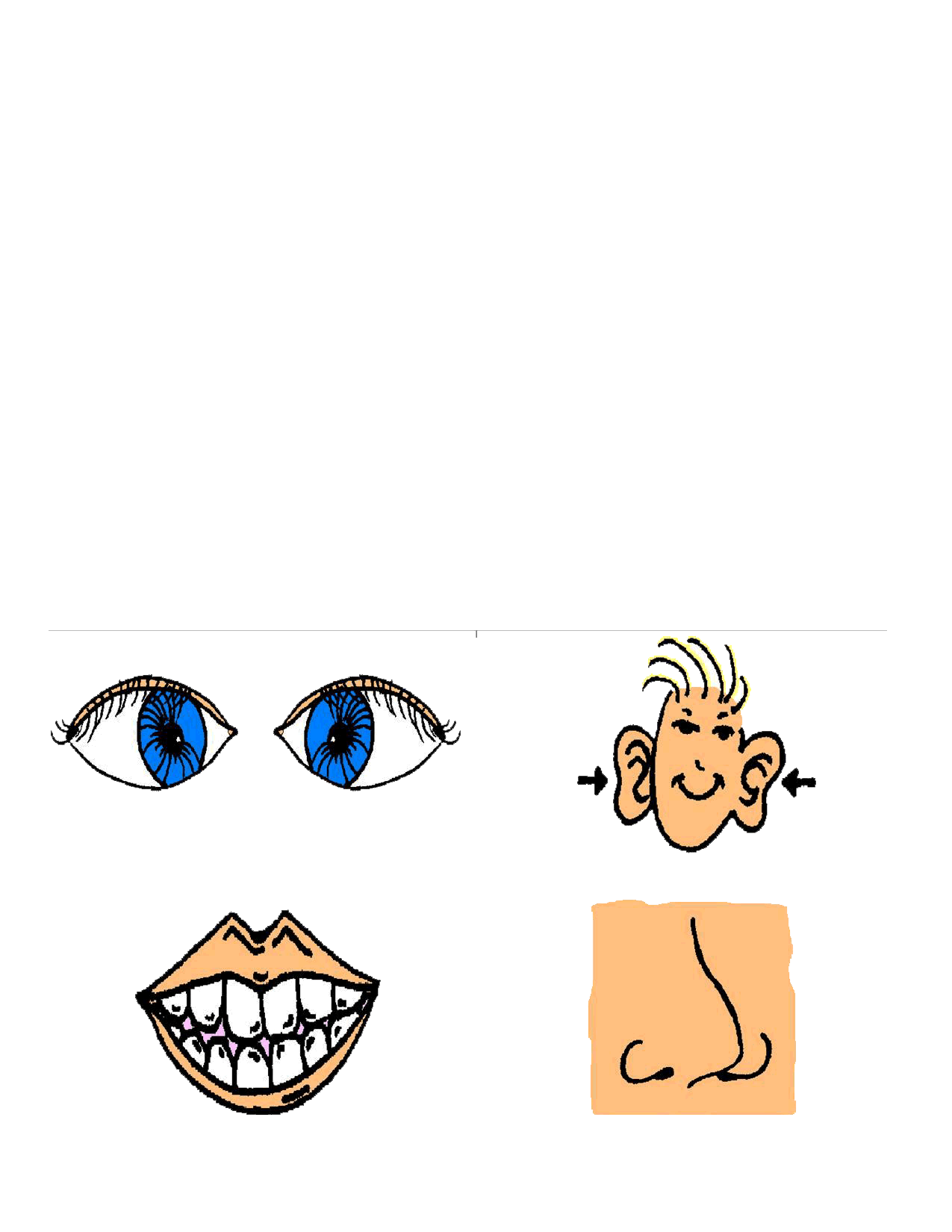 One mouth
and nose
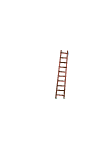 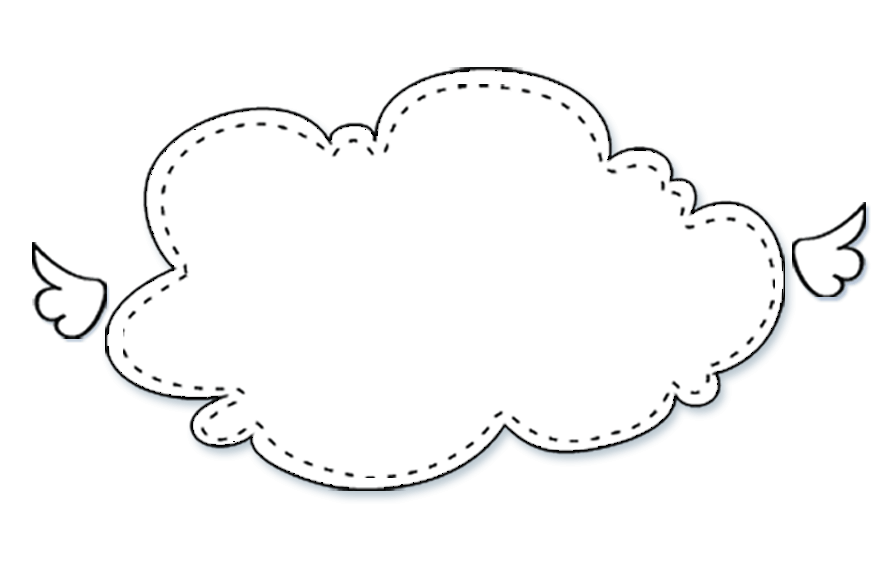 Two eyes
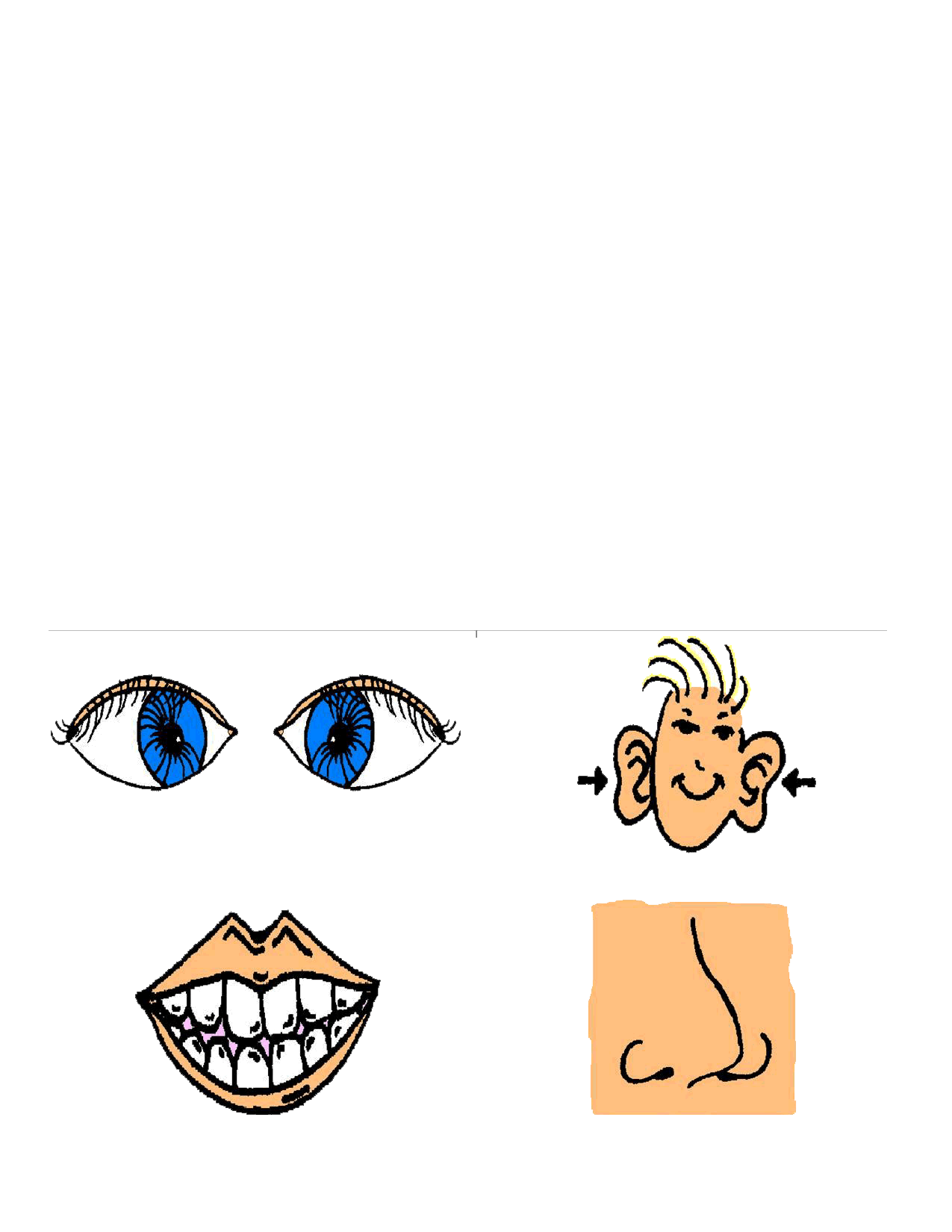 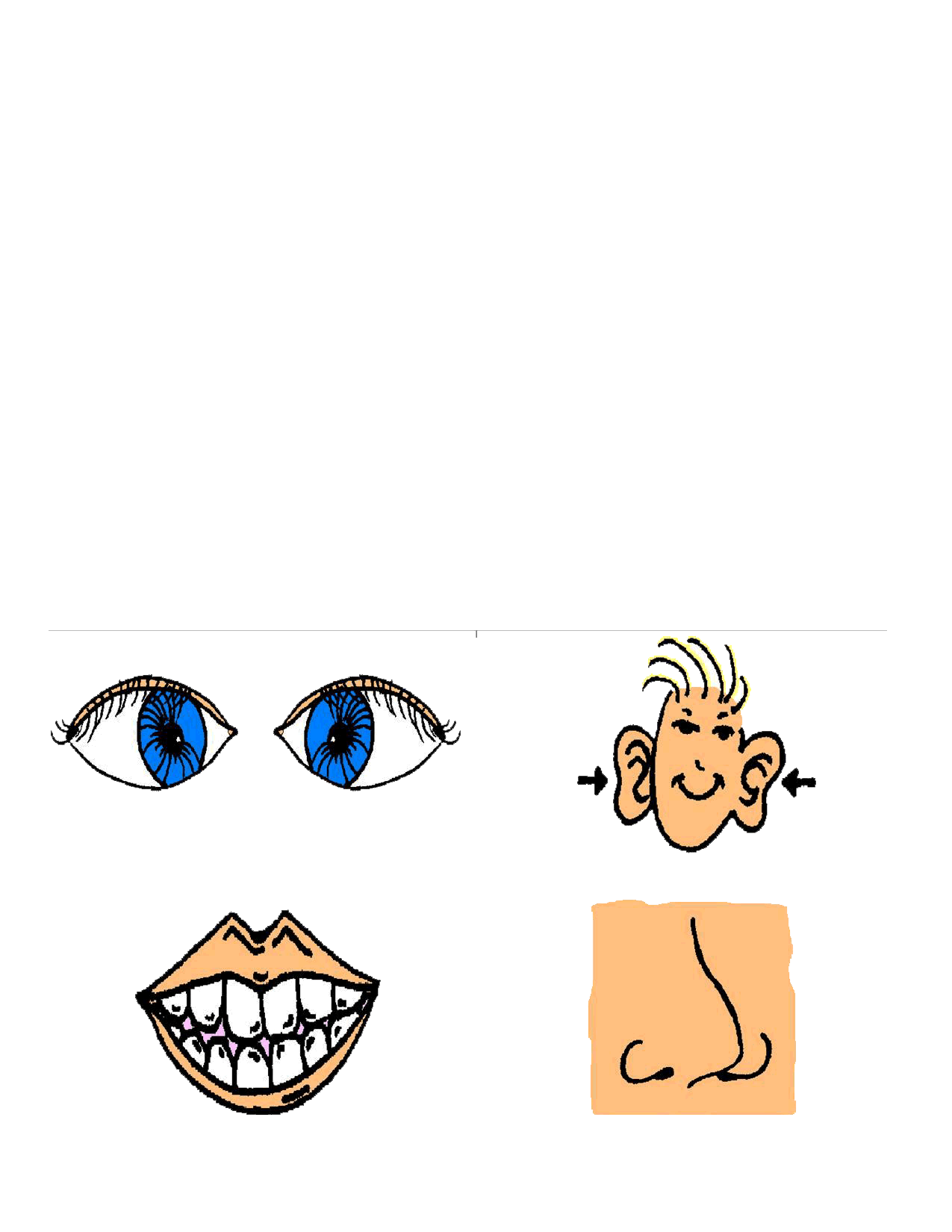 two ears
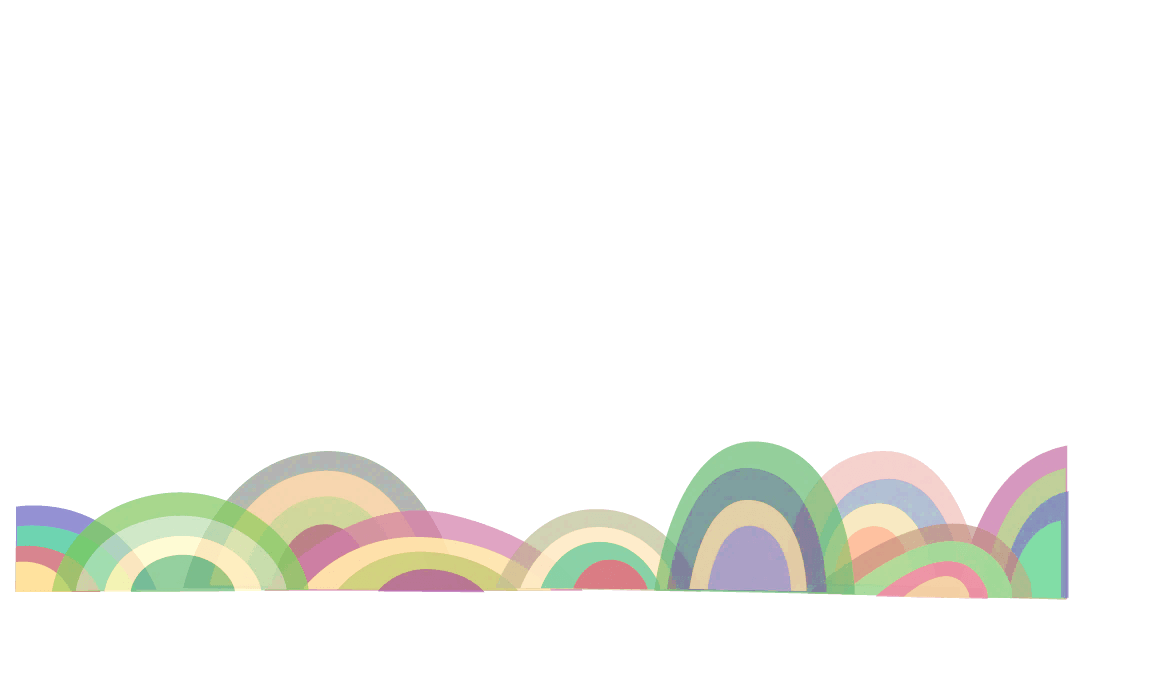 Head
shoulders
knees
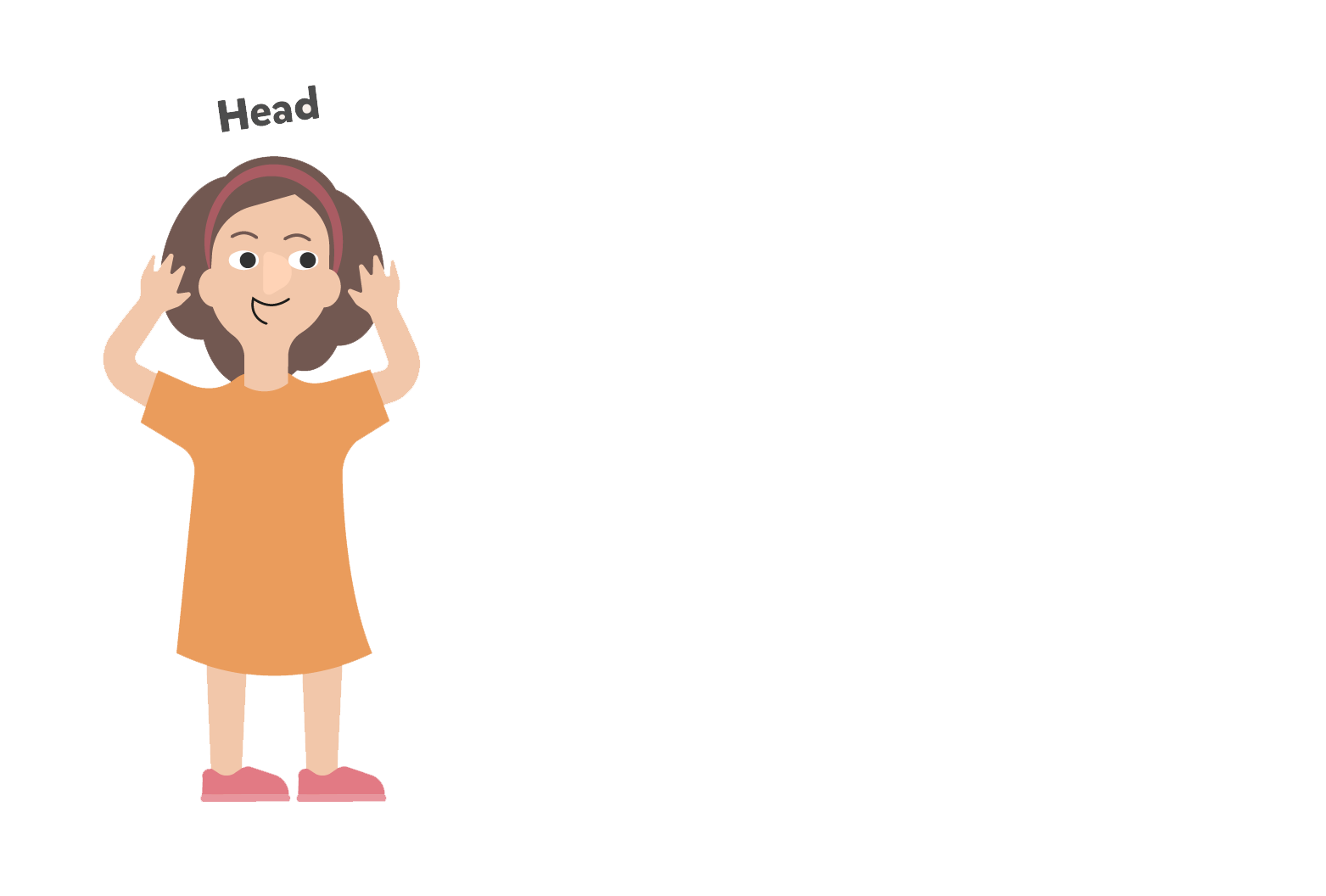 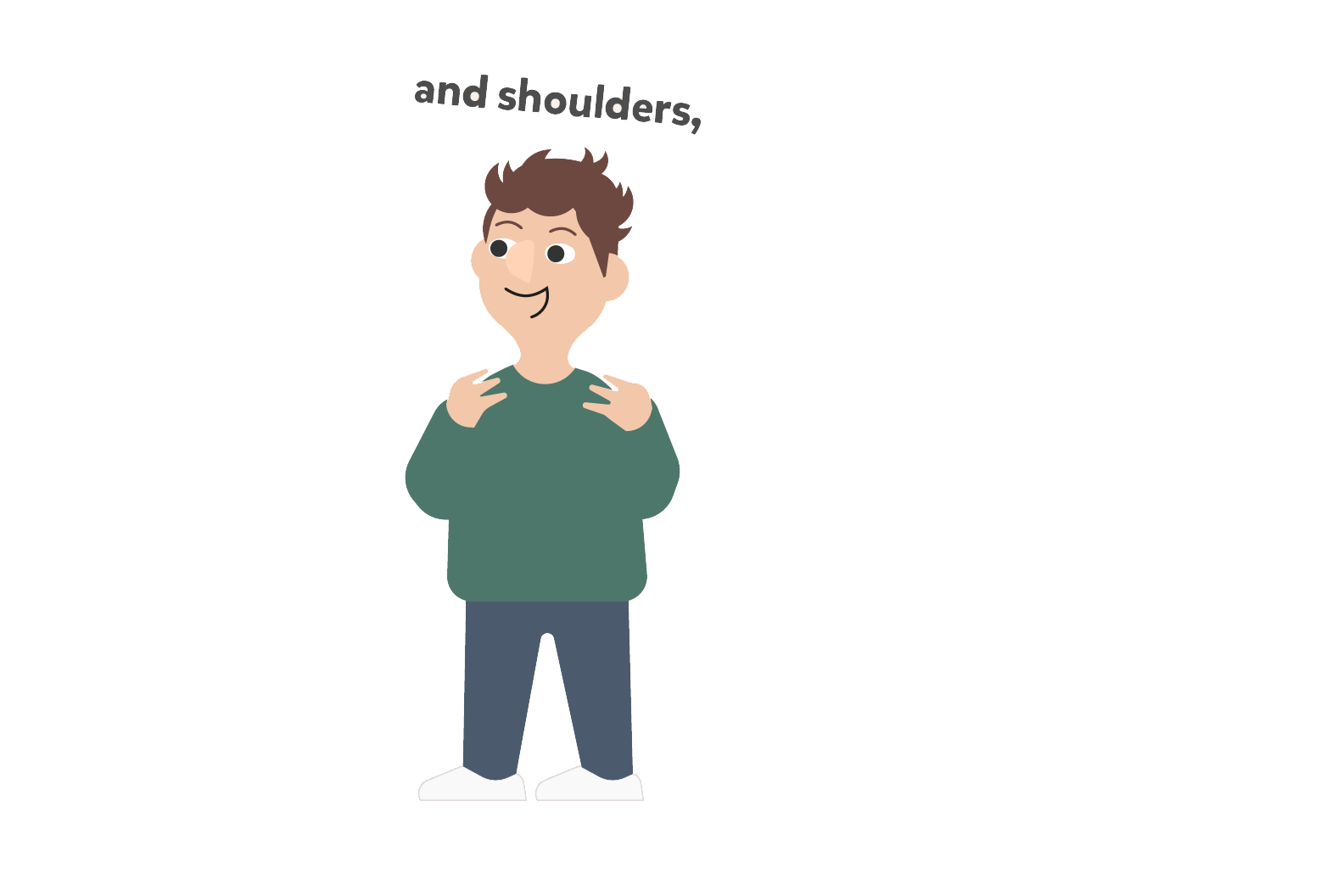 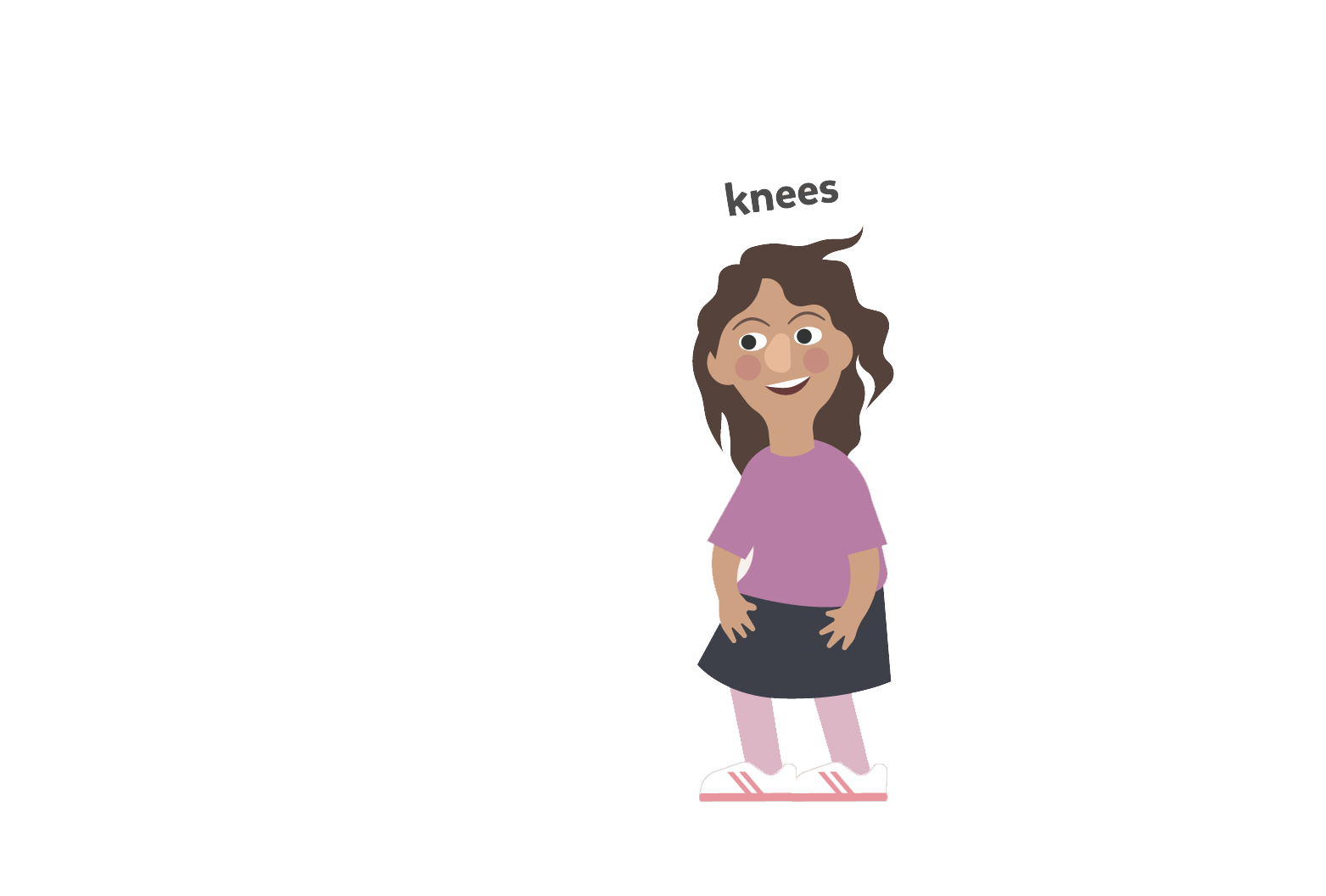 and toes
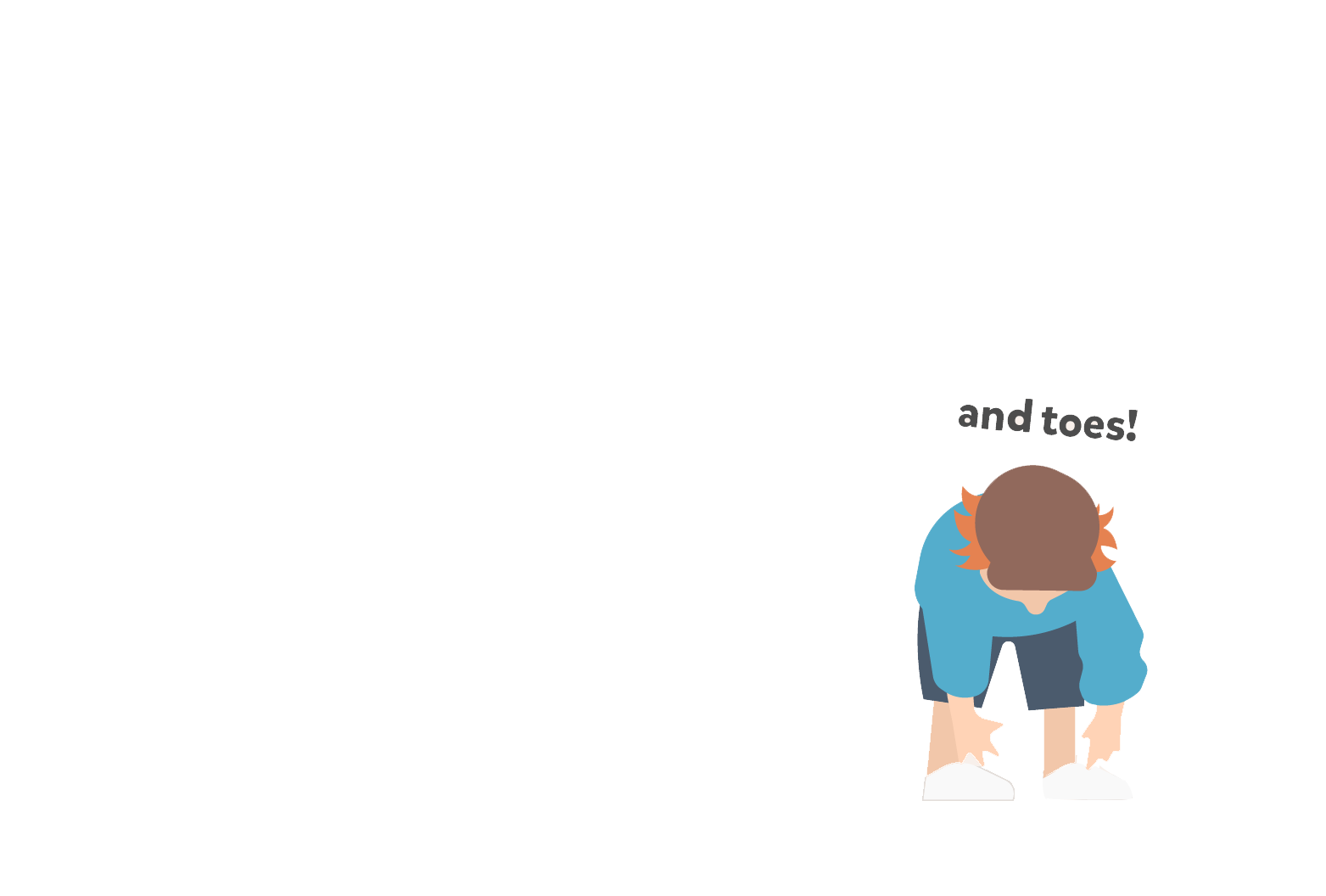 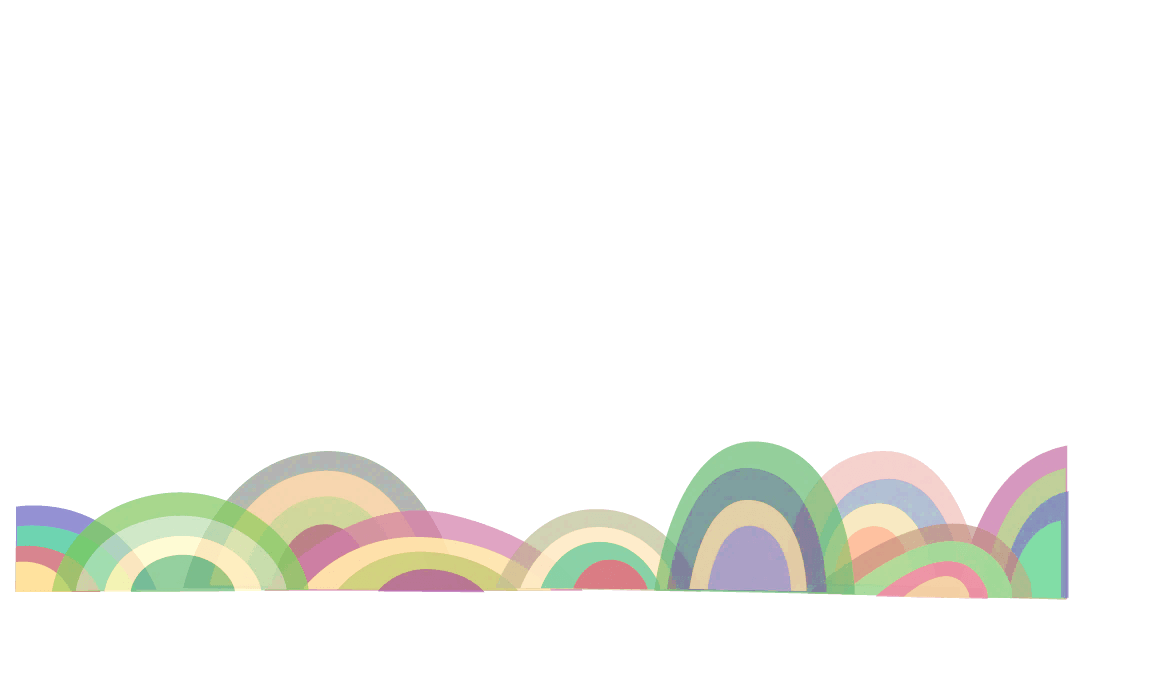 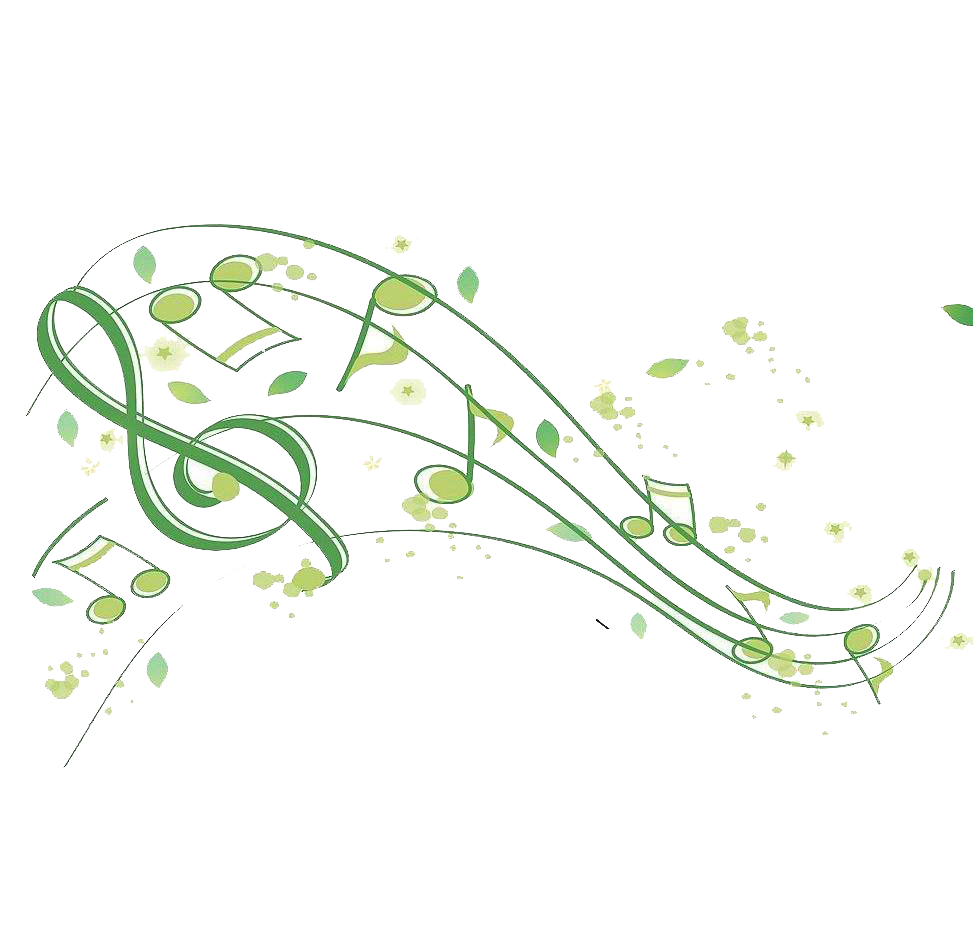 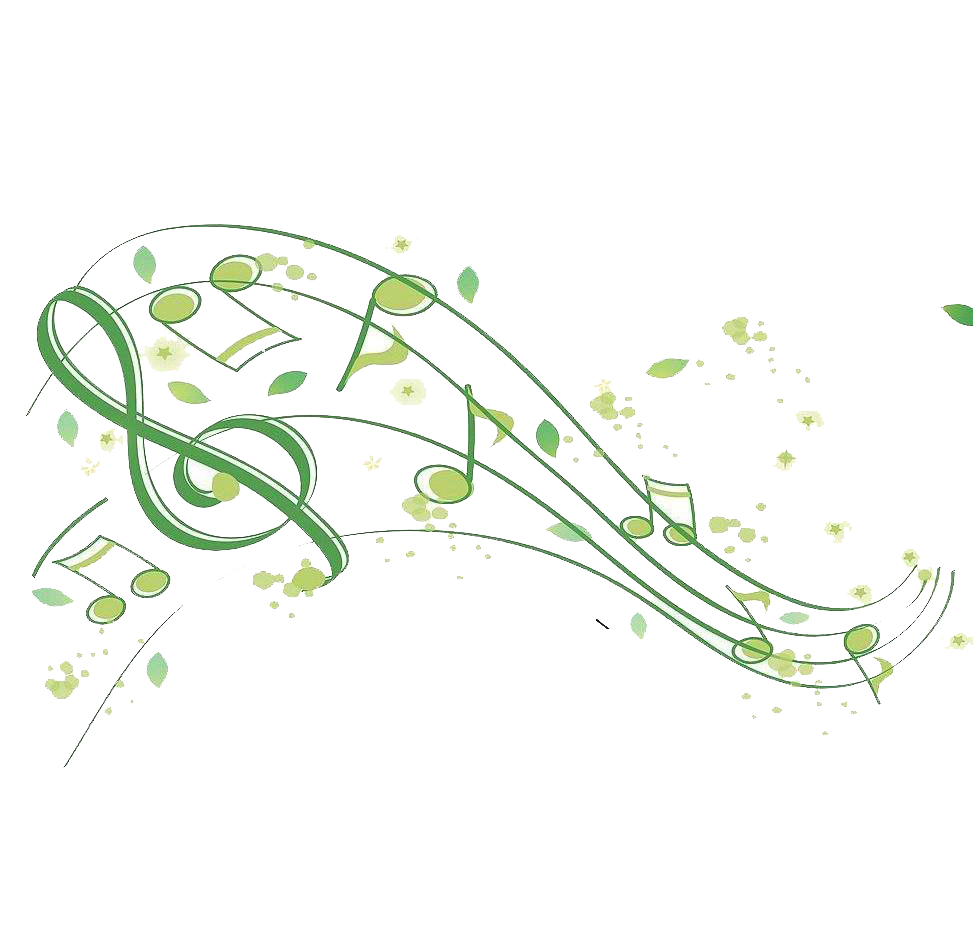 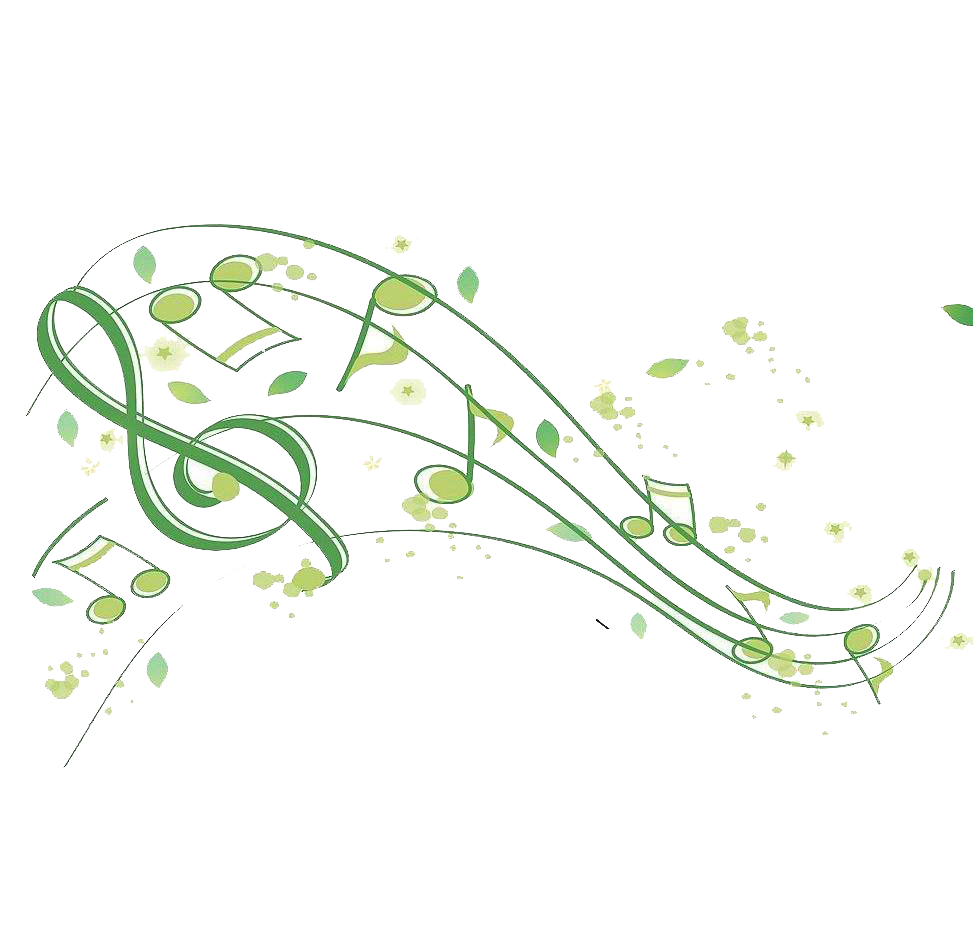 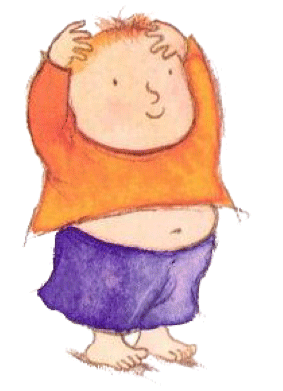 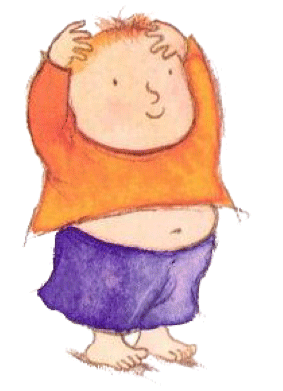 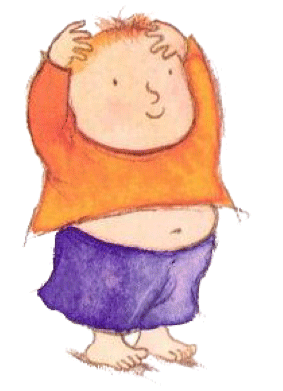 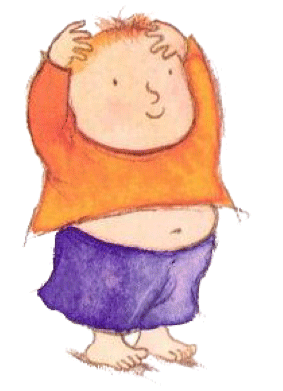 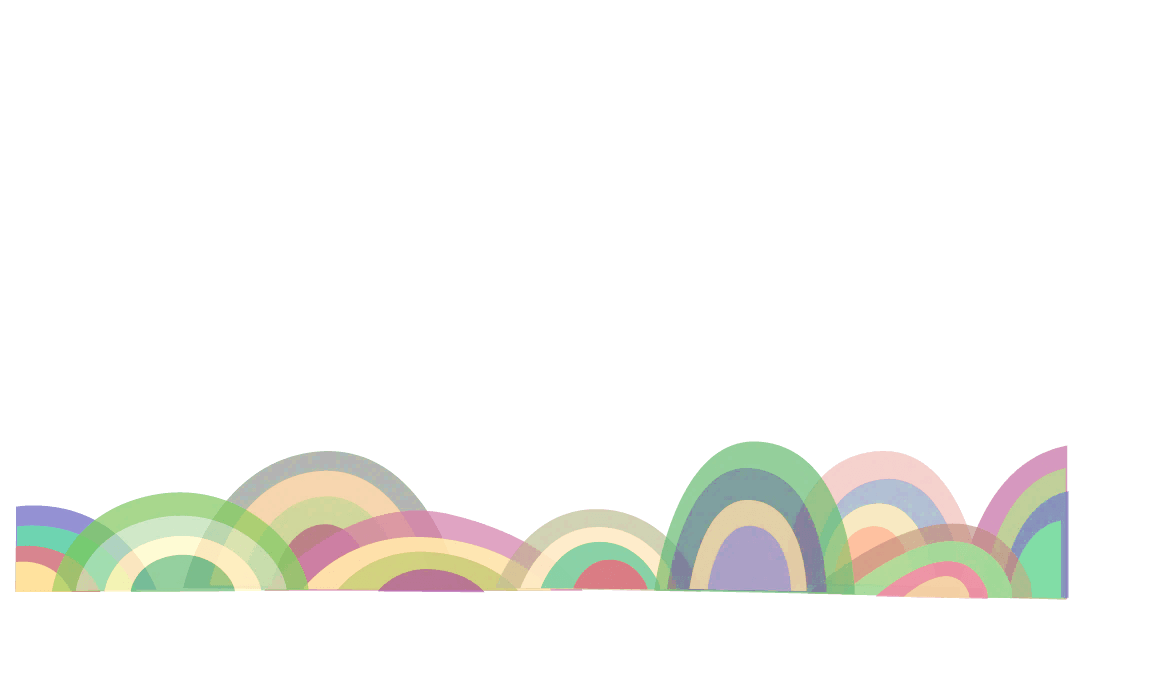 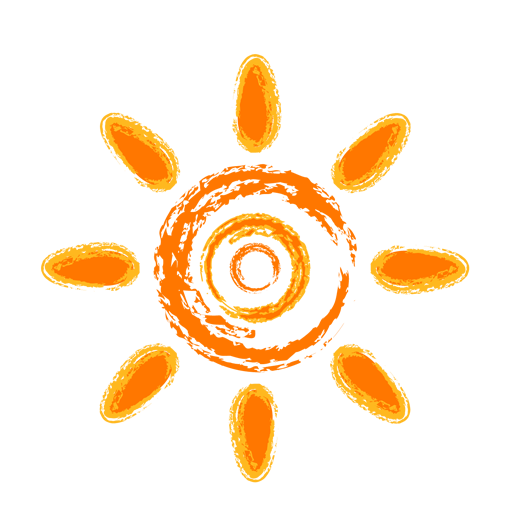 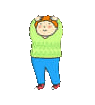 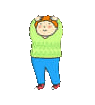 Head, shoulders, knees and toes,
knees and toes
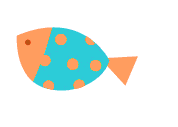 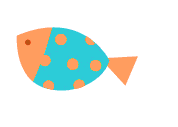 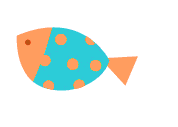 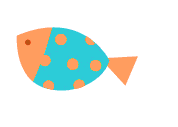 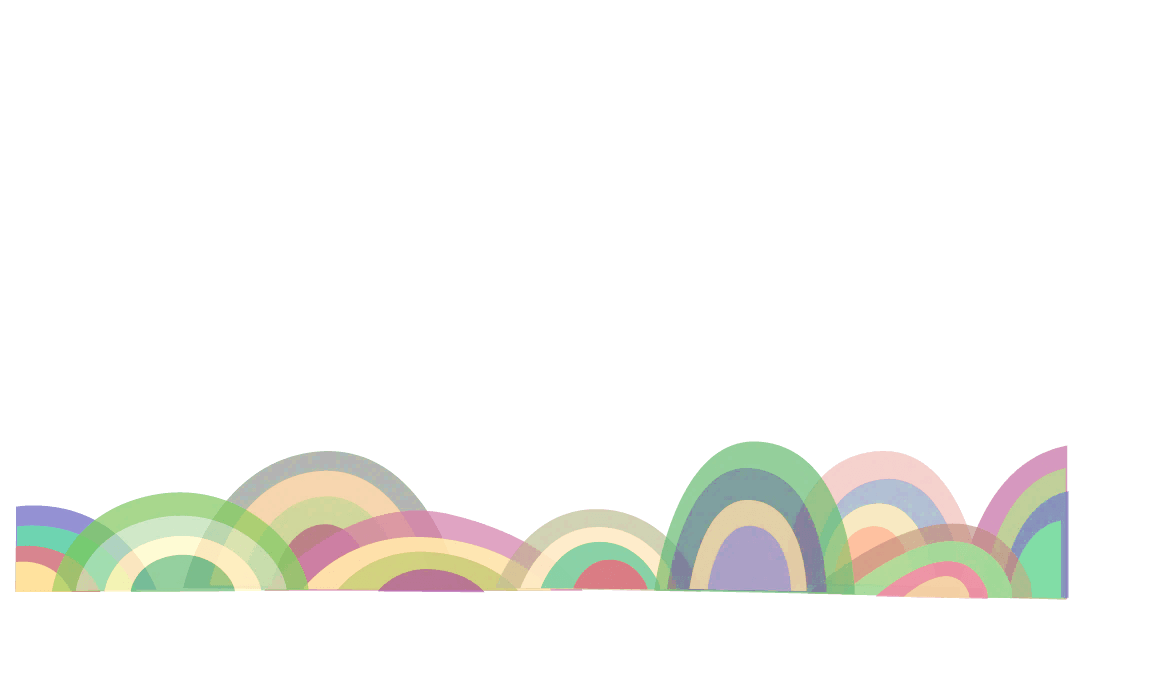 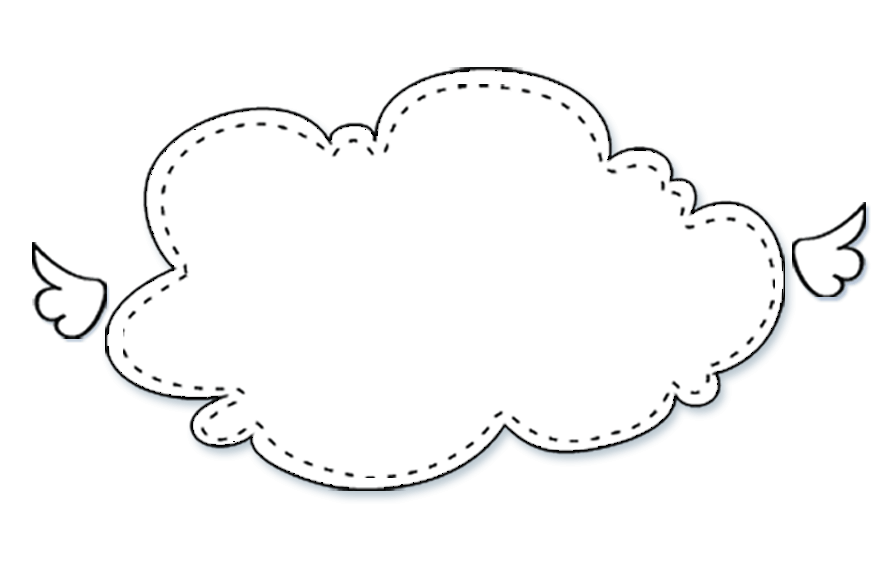 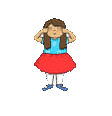 One mouth
and nose
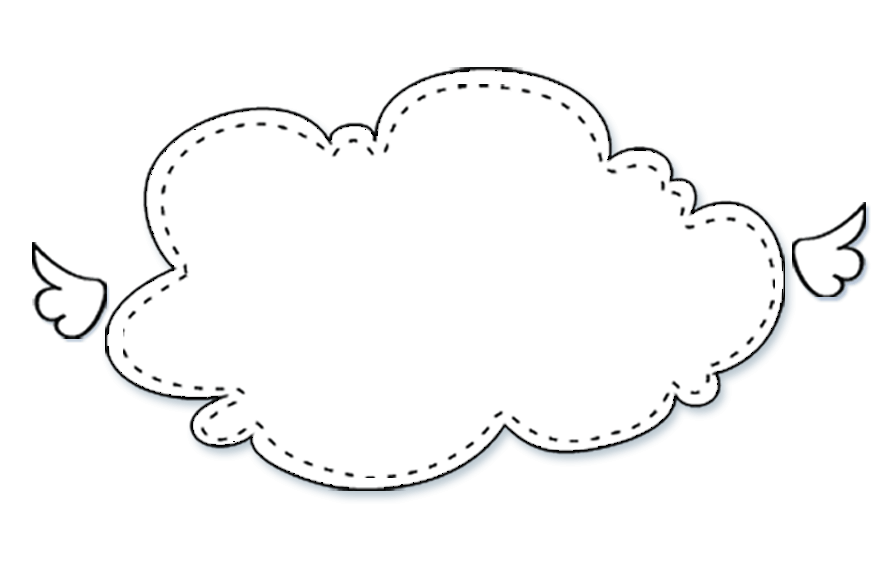 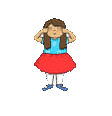 Two eyes
two ears
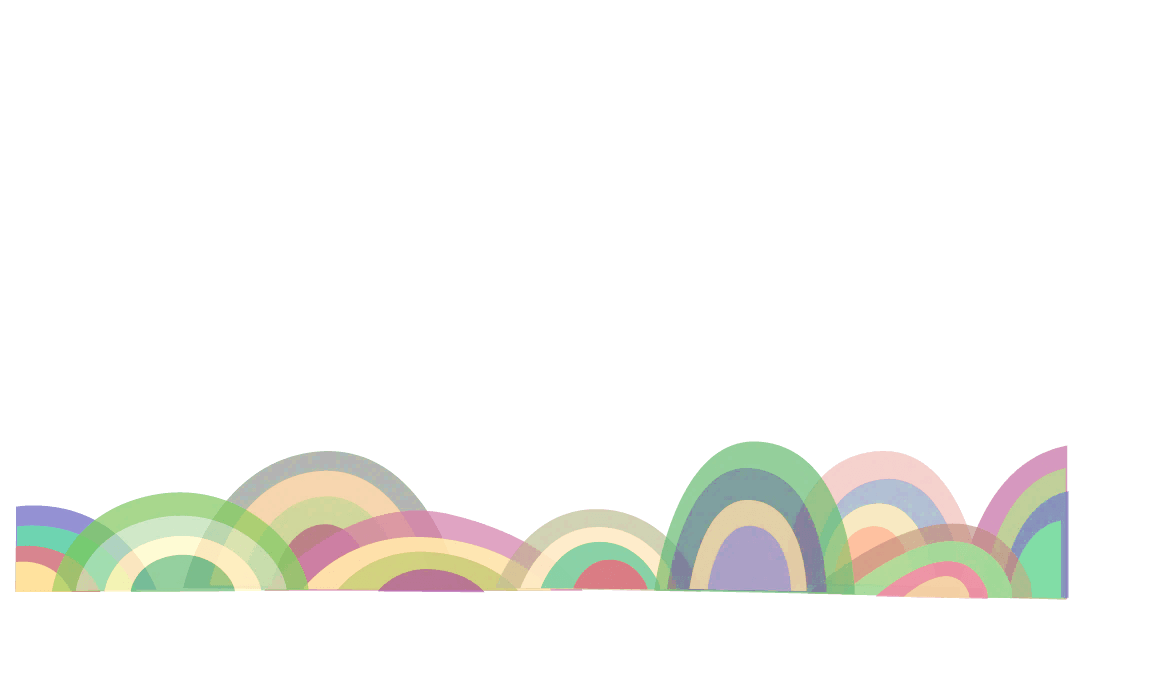 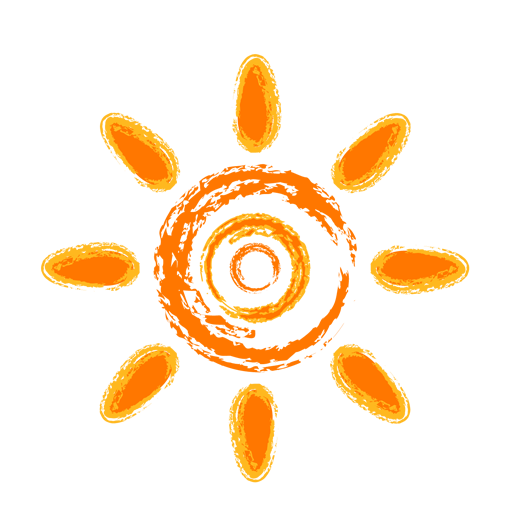 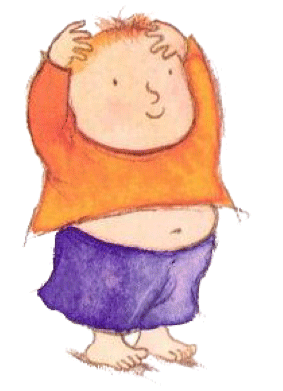 Head, shoulders, knees and toes,
knees and toes
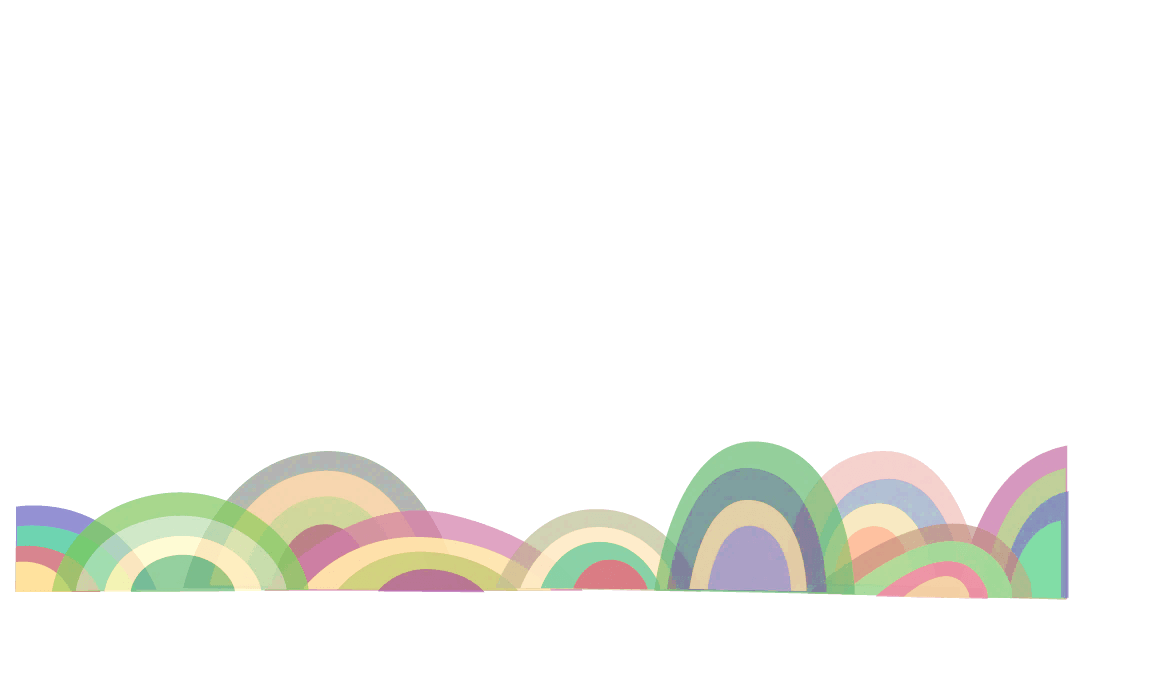 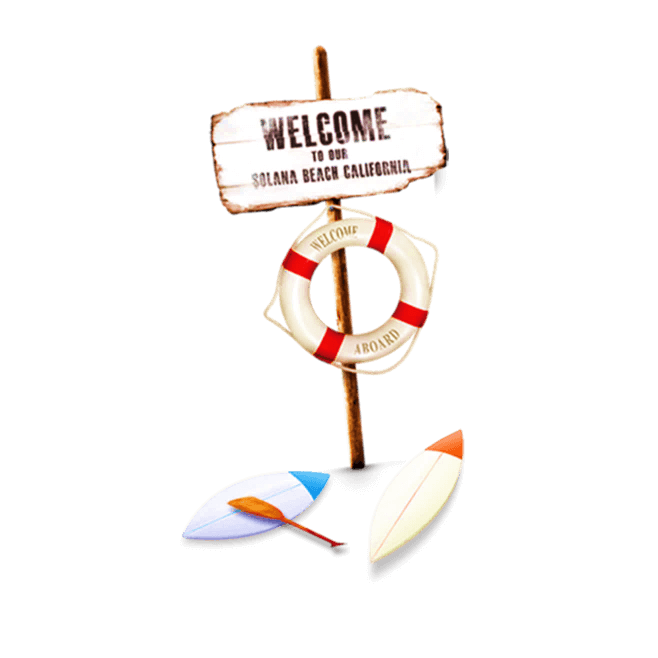 End
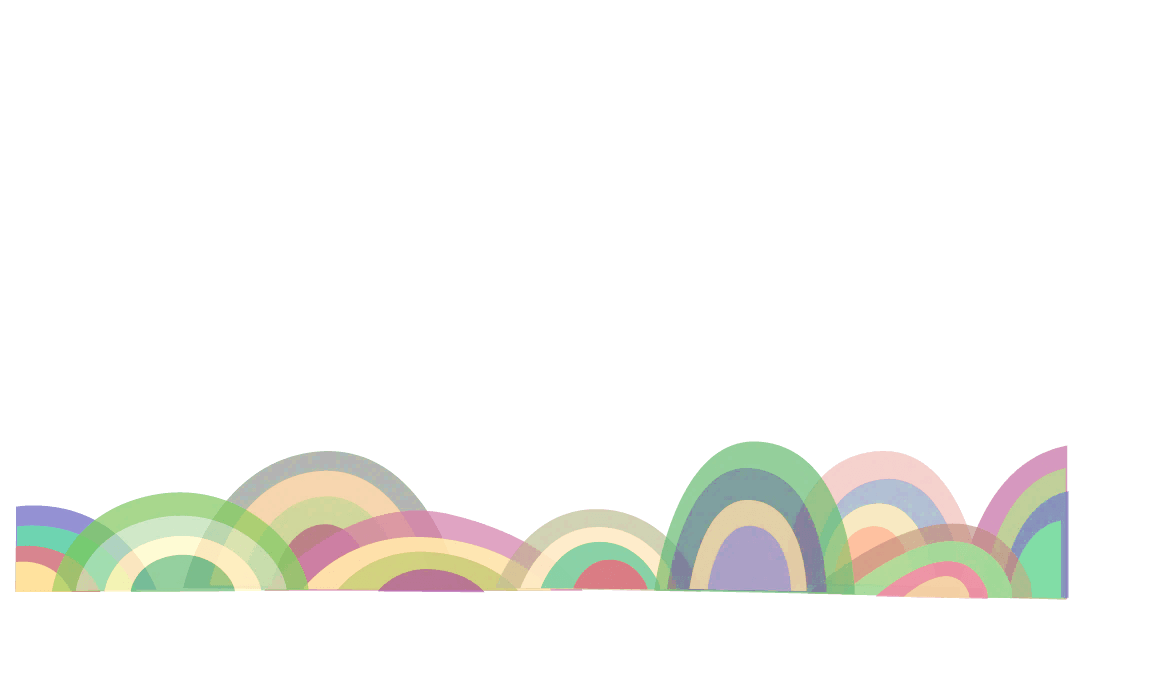